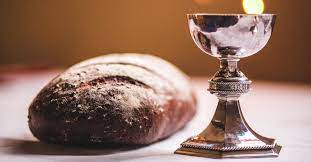 Focus on Communion
This morning the entire worship service will focus on communion.
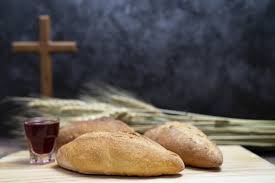 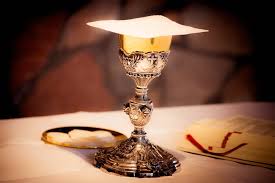 Introduction
Often communion becomes a routine.
We partake of the bread and the fruit of the vine with little thought about the meaning, purpose and value.
Some instructions
1. The entire service will focus on this part of our worship

2. Do not open either part of the communion set until you are instructed to do so.
Song – He loves me
Following this song we will have our opening prayer.
Song – Oft we come together
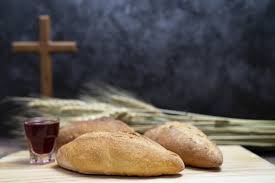 Focus on the bread
(1 Corinthians 11:23)  For I received from the Lord that which I also delivered to you: that the Lord Jesus on the same night in which He was betrayed took bread;
(1 Corinthians 11:24)  and when He had given thanks, He broke it and said, "Take, eat; this is My body which is broken for you; do this in remembrance of Me."
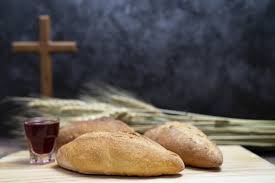 Focus on the bread
Matthew 27:22-31 

Jesus was beaten, scourged, body broken
Crown of thorns on his head
Nailed to the cross
Suffered 6 hours before He died
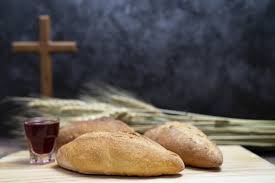 Focus on the bread
(John 6:25)  And when they found Him on the other side of the sea, they said to Him, "Rabbi, when did You come here?"
(John 6:26)  Jesus answered them and said, "Most assuredly, I say to you, you seek Me, not because you saw the signs, but because you ate of the loaves and were filled.
(John 6:27)  Do not labor for the food which perishes, but for the food which endures to everlasting life, which the Son of Man will give you, because God the Father has set His seal on Him."
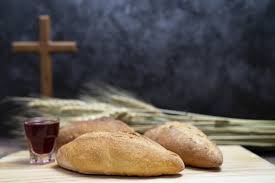 Focus on the bread
(John 6:31)  Our fathers ate the manna in the desert; as it is written, 'HE GAVE THEM BREAD FROM HEAVEN TO EAT.'"
(John 6:32)  Then Jesus said to them, "Most assuredly, I say to you, Moses did not give you the bread from heaven, but My Father gives you the true bread from heaven.
(John 6:33)  For the bread of God is He who comes down from heaven and gives life to the world."
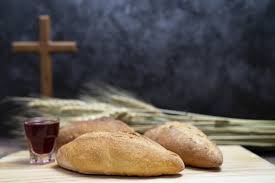 Focus on the bread
(John 6:34)  Then they said to Him, "Lord, give us this bread always."
(John 6:35)  And Jesus said to them, "I am the bread of life. He who comes to Me shall never hunger, and he who believes in Me shall never thirst.
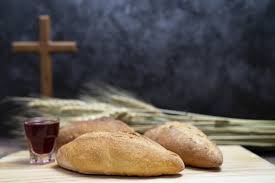 Focus on the bread
(John 6:48)  I am the bread of life.
(John 6:49)  Your fathers ate the manna in the wilderness, and are dead.
(John 6:50)  This is the bread which comes down from heaven, that one may eat of it and not die.
(John 6:51)  I am the living bread which came down from heaven. If anyone eats of this bread, he will live forever; and the bread that I shall give is My flesh, which I shall give for the life of the world."
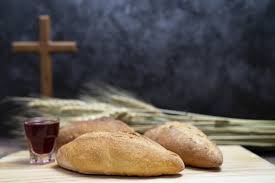 Focus on the bread
(1 Corinthians 10:16)  The cup of blessing which we bless, is it not the communion of the blood of Christ? The bread which we break, is it not the communion of the body of Christ?
(1 Corinthians 10:17)  For we, though many, are one bread and one body; for we all partake of that one bread.
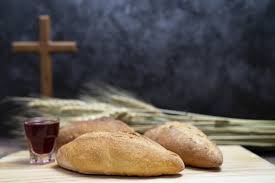 Focus on the bread
Now that we understand the importance of the bread –
We will have prayer
Then we will partake of the bread


Remember: Do not open the cup part yet.
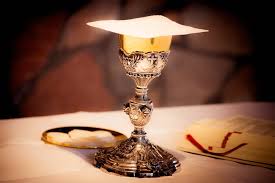 Focus on the cup
(1 Corinthians 11:25)  In the same manner He also took the cup after supper, saying, "This cup is the new covenant in My blood. This do, as often as you drink it, in remembrance of Me."
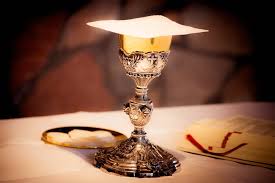 Focus on the cup
(John 6:53)  Then Jesus said to them, "Most assuredly, I say to you, unless you eat the flesh of the Son of Man and drink His blood, you have no life in you.
(John 6:54)  Whoever eats My flesh and drinks My blood has eternal life, and I will raise him up at the last day.
(John 6:55)  For My flesh is food indeed, and My blood is drink indeed.
(John 6:56)  He who eats My flesh and drinks My blood abides in Me, and I in him.
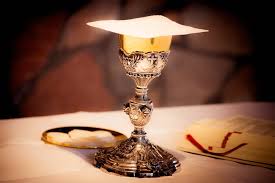 Focus on the cup
(Leviticus 17:11)  For the life of the flesh is in the blood, and I have given it to you upon the altar to make atonement for your souls; for it is the blood that makes atonement for the soul.’
(Hebrews 9:22)  And according to the law almost all things are purified with blood, and without shedding of blood there is no remission.
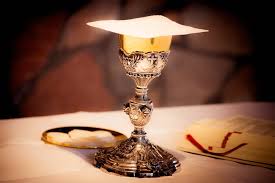 Focus on the cup
(Exodus 24:6)  And Moses took half the blood and put it in basins, and half the blood he sprinkled on the altar.
(Exodus 24:7)  Then he took the Book of the Covenant and read in the hearing of the people. And they said, "All that the LORD has said we will do, and be obedient."
(Exodus 24:8)  And Moses took the blood, sprinkled it on the people, and said, "This is the blood of the covenant which the LORD has made with you according to all these words."
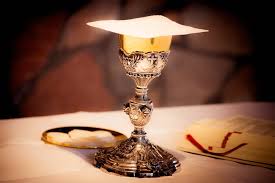 Focus on the cup
(Hebrews 9:11)  But Christ came as High Priest of the good things to come, with the greater and more perfect tabernacle not made with hands, that is, not of this creation.
(Hebrews 9:12)  Not with the blood of goats and calves, but with His own blood He entered the Most Holy Place once for all, having obtained eternal redemption.
(Hebrews 9:13)  For if the blood of bulls and goats and the ashes of a heifer, sprinkling the unclean, sanctifies for the purifying of the flesh,
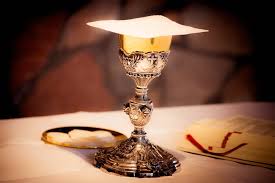 Focus on the cup
(Hebrews 9:14)  how much more shall the blood of Christ, who through the eternal Spirit offered Himself without spot to God, cleanse your conscience from dead works to serve the living God?
(Hebrews 9:15)  And for this reason He is the Mediator of the new covenant, by means of death, for the redemption of the transgressions under the first covenant, that those who are called may receive the promise of the eternal inheritance.
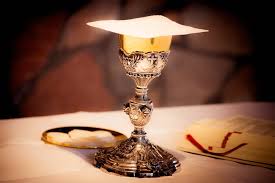 Focus on the cup
Each week we partake of the bread and the fruit of the vine to remember the body and the blood offered as a sacrifice for our sins.
(1 Corinthians 11:26)  For as often as you eat this bread and drink this cup, you proclaim the Lord's death till He comes.
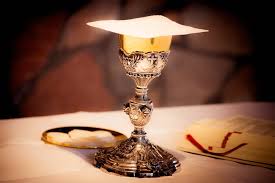 Focus on the cup
We will now have prayer for the fruit of the vine.

Then we will partake of the fruit of the vine that represents His blood.
Closing thoughts
When we are baptized into Christ, we are raised to walk in a new life.

We are changed.

We have victory over sin and death.
Closing thoughts
Are you a believer in Jesus as the Son of God?
Have you been baptized into Christ?
Have your sins been washed away?

If not, why not?